Wstęp do nauki o państwie i polityce
ćwiczenia
VII. Prawa człowieka i demokracja(ćwiczenia 4.12.2018)
1. Pojęcie i znaczenie praw człowieka 
2. Geneza praw człowieka 
3. Rozwój praw człowieka po II wojnie światowej
4. KBWE i jej znaczenie dla ochrony praw człowieka 
5. Organizacje pozarządowe chroniące prawa człowieka 
6. Prawne aspekty ochrony praw człowieka 
7. Zagrożenia dla prawa człowieka we współczesnym świecie.
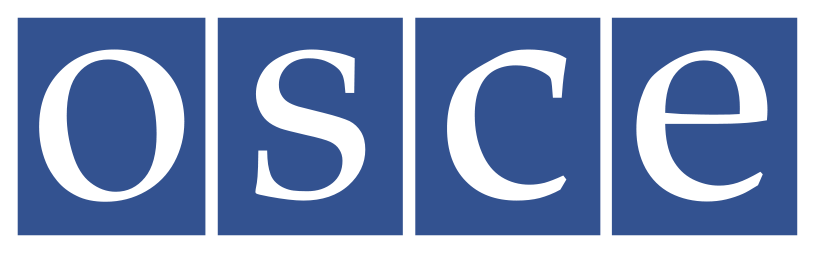 KBWE / OBWE
Historia:
propozycja 1964 (Adam Rapacki)
założona 1974 (Konferencja Bezpieczeństwa i Współpracy w Europie)
przekształcona 1995 (Organizacja Bezpieczeństwa i Współpracy w Europie)
Znaczenie dla ochrony praw człowieka
Akt Końcowy Konferencji Bezpieczeństwa i Współpracy w Europie (1975, Helsinki)
Dokument Kopenhaski (1990)
obserwacja wyborów
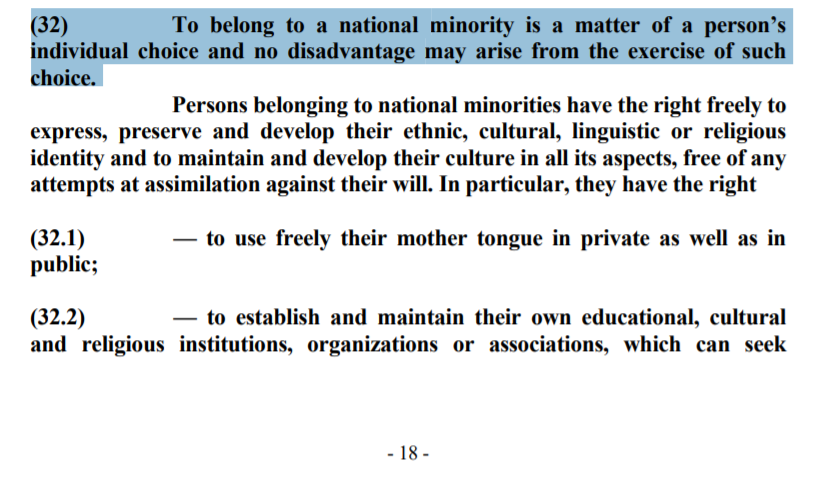 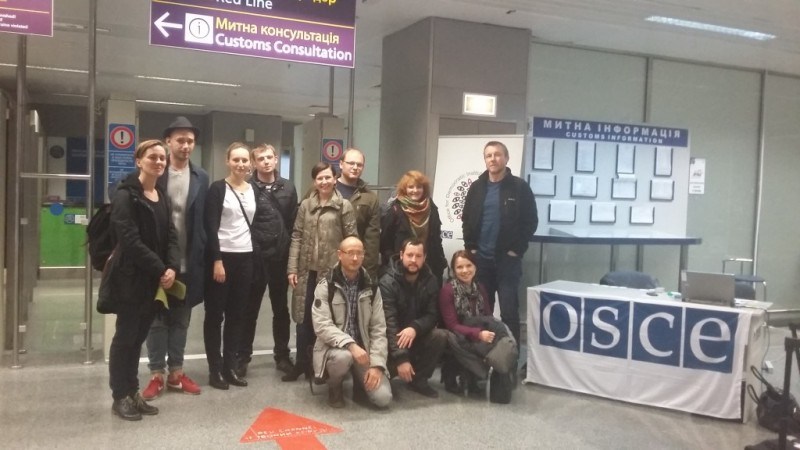 Wybrane NGO chroniące prawa człowieka
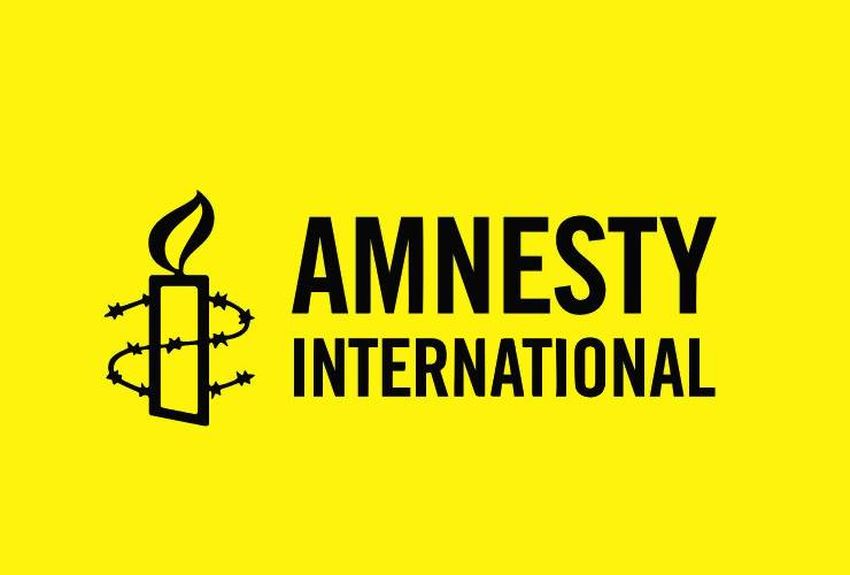 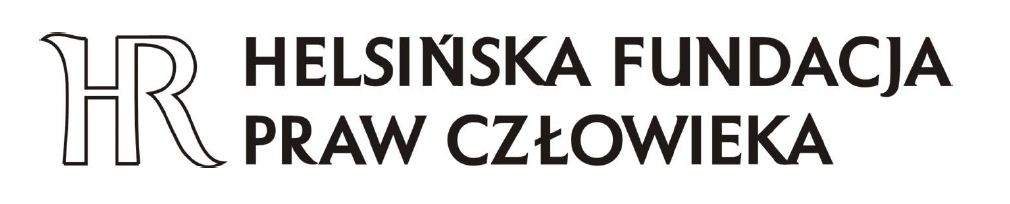 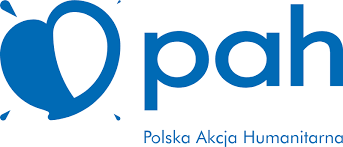 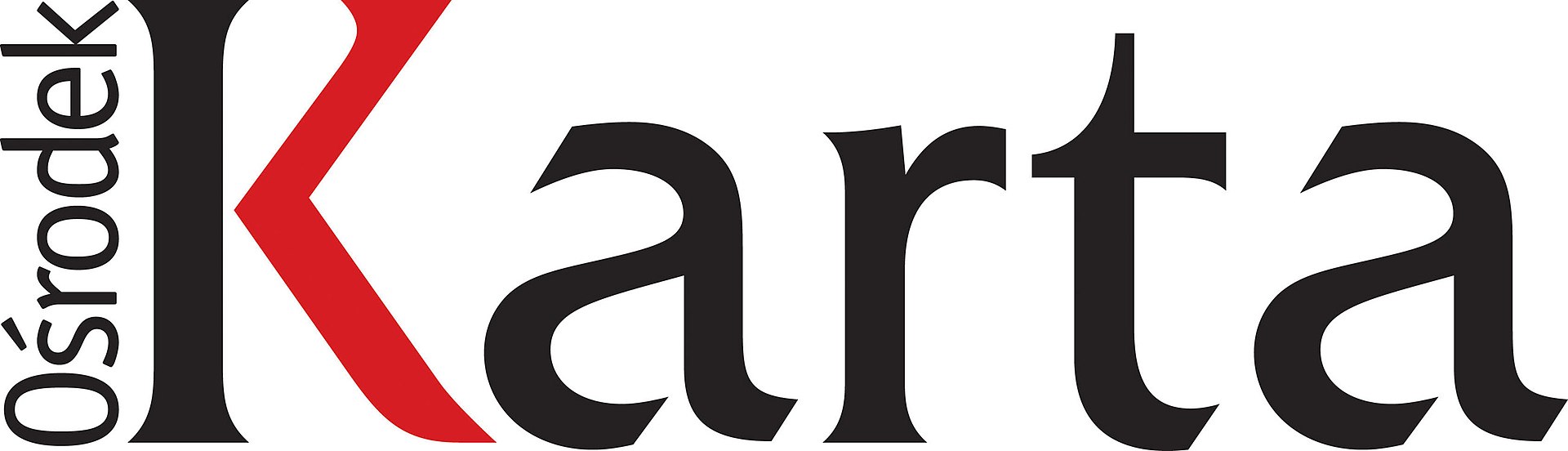 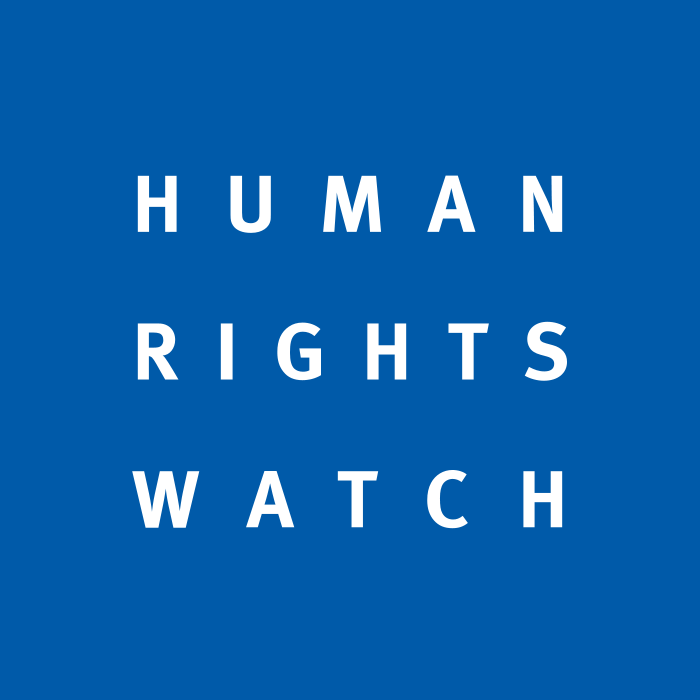 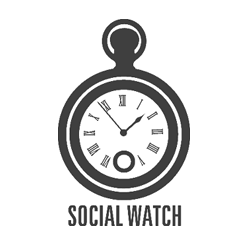 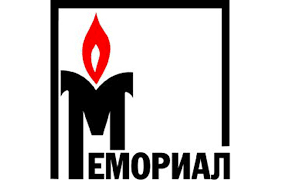 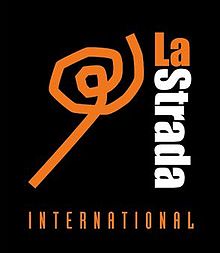 Wybrane źródła ochrony praw podstawowych
Powszechna Deklaracja Praw Człowieka (ONZ, 1948)
Międzynarodowe Pakty Praw Człowieka (ONZ, 1966)
Międzynarodowy Pakt Praw Obywatelskich i Politycznych
Międzynarodowy Pakt Praw Gospodarczych, Socjalnych i Kulturalnych
Europejska Konwencja Praw Człowieka (RE, 1950)
Europejski Trybunał Praw Człowieka(Strasbourg, Francja)
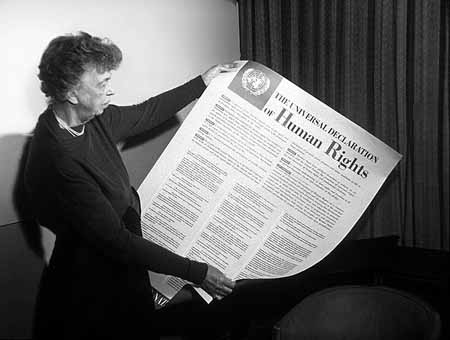 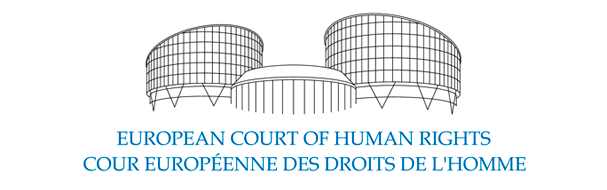 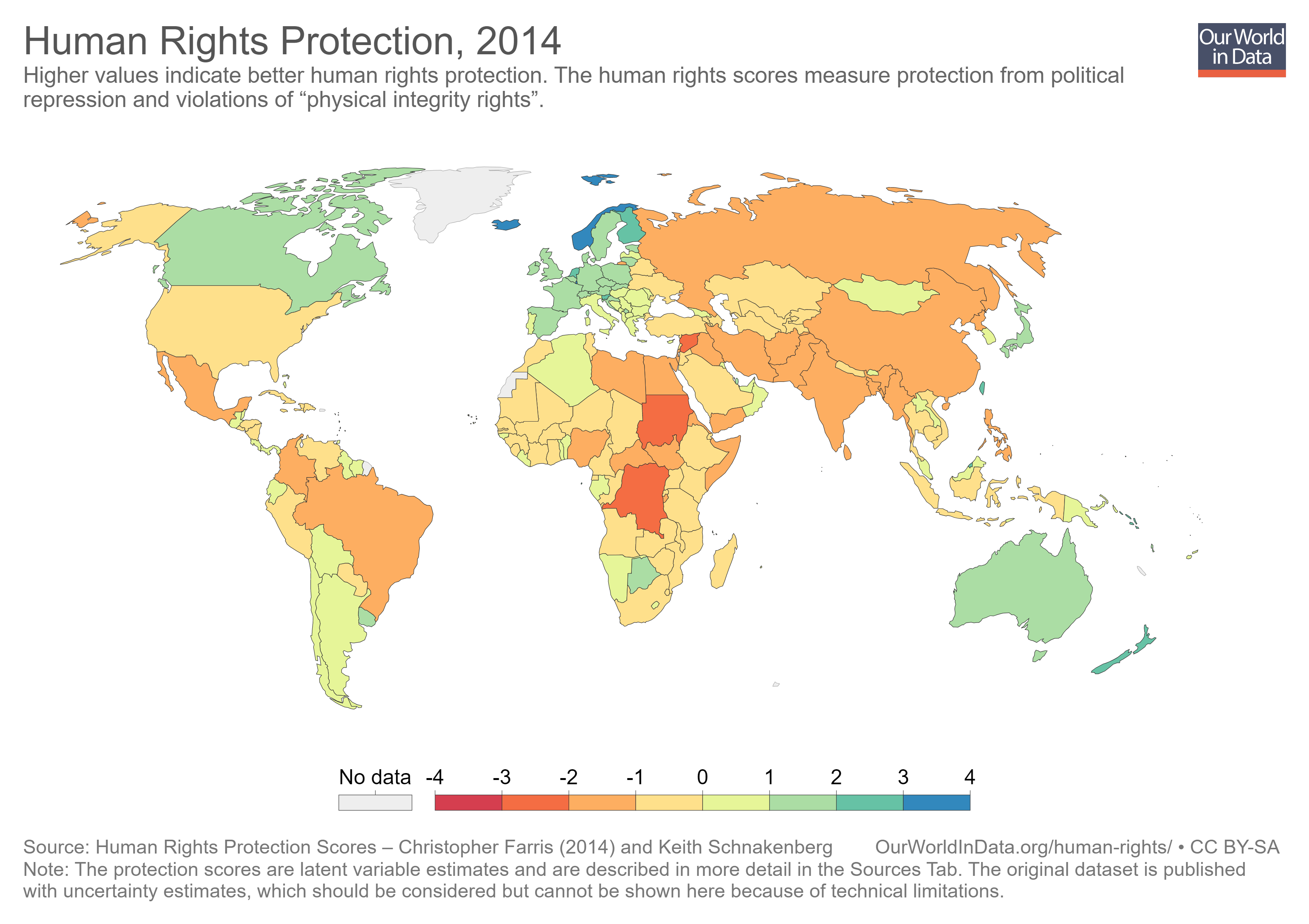 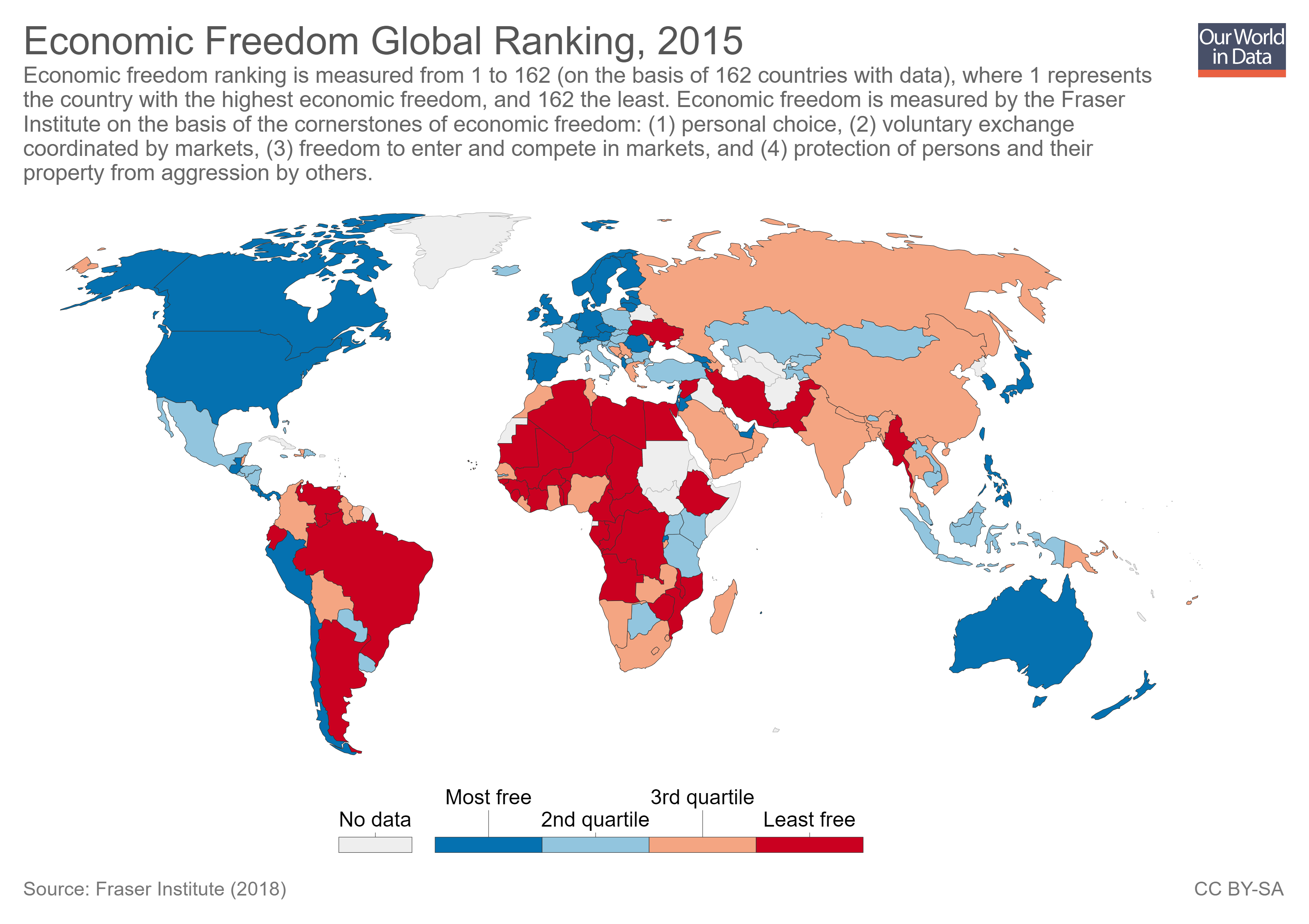 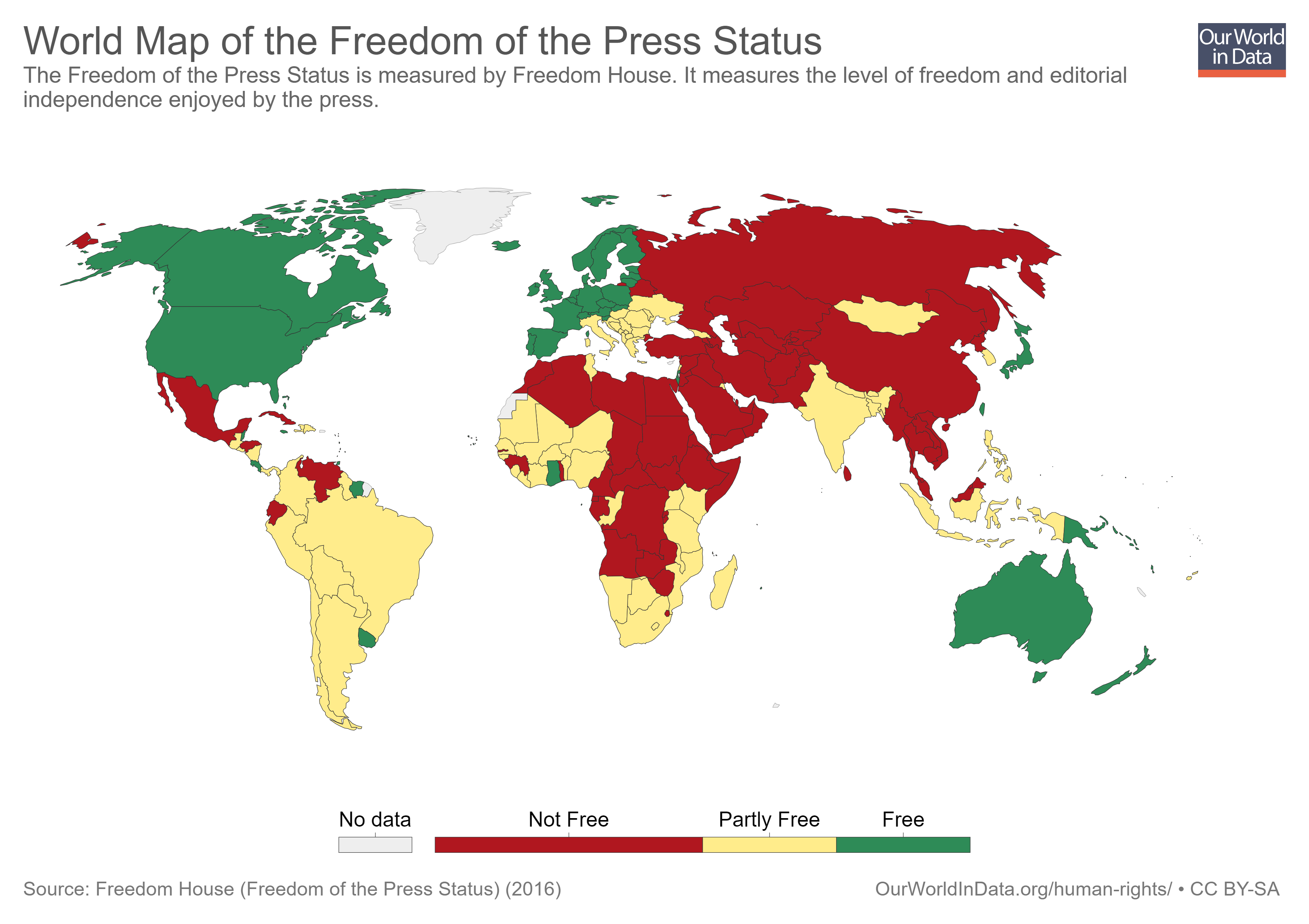